Thứ….ngày…..tháng….năm….
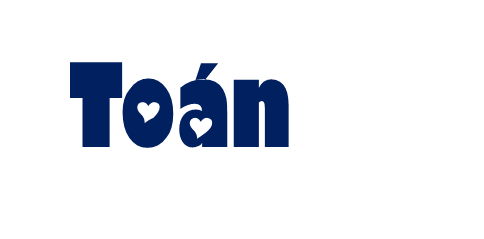 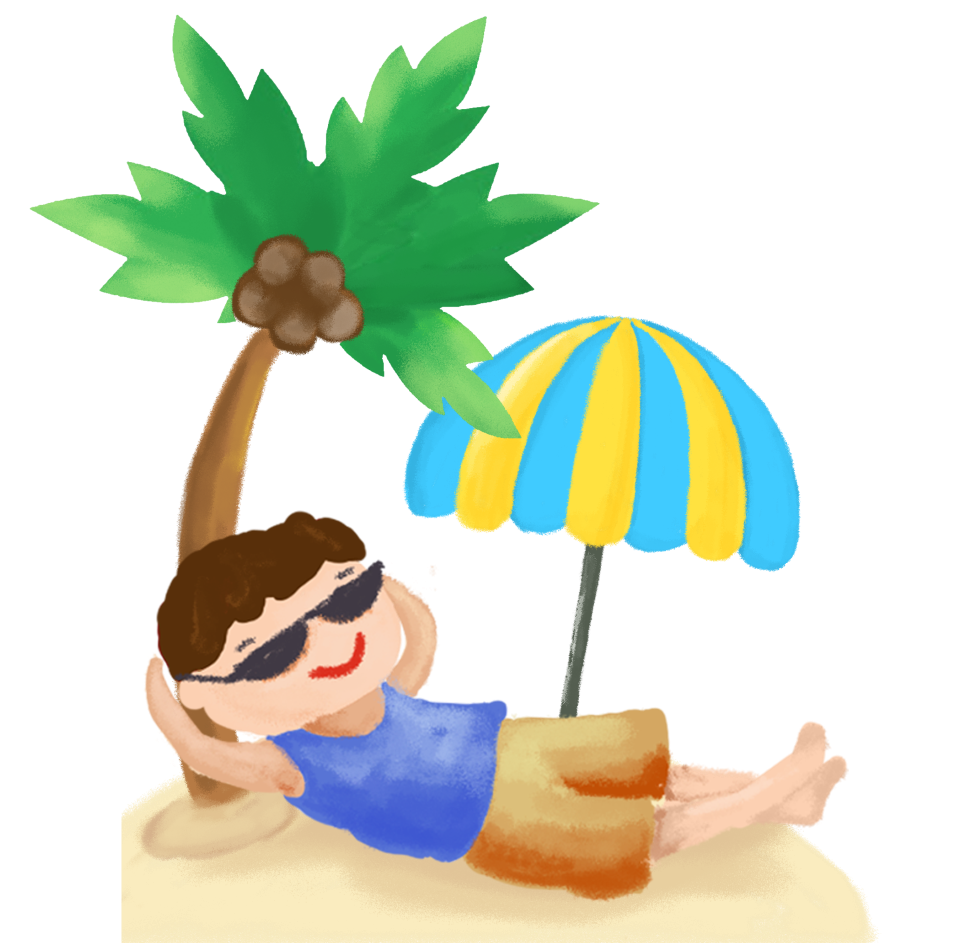 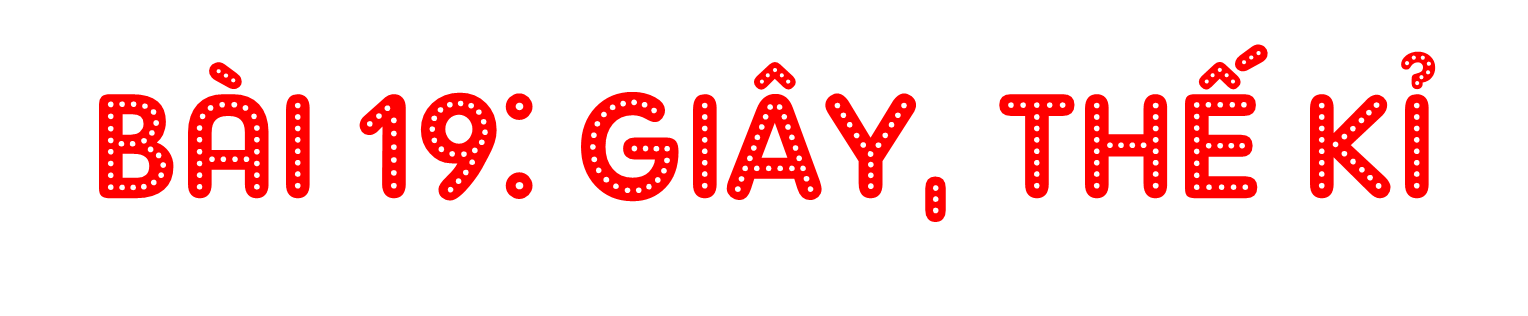 PPT LH9
(Tiết 2)
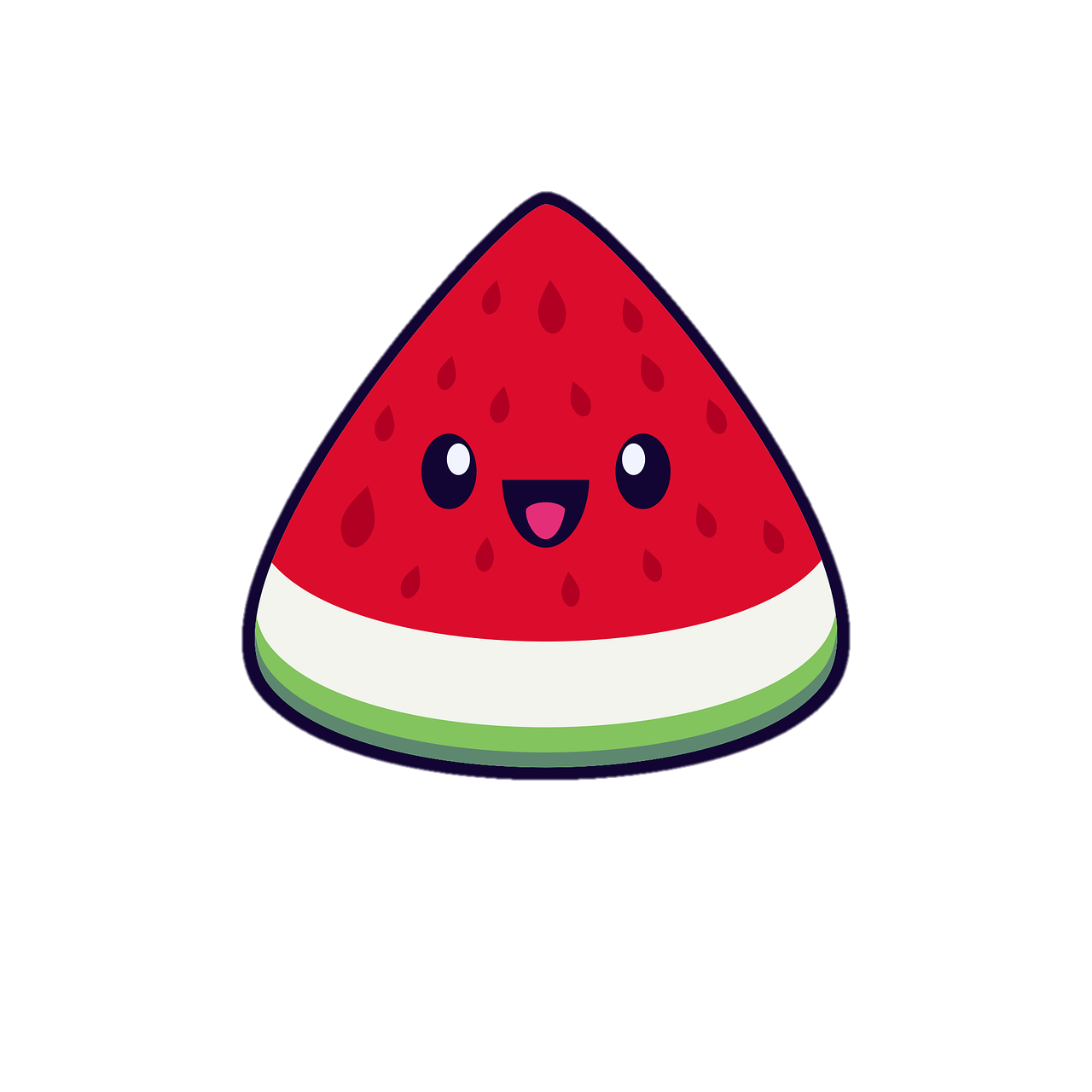 [Speaker Notes: Thiết kế: Hương Thảo – Zalo 0972.115.126. Các nick khác đều là giả mạo, ăn cắp chất xám.
Facebook: https://www.facebook.com/huongthaoGADT]
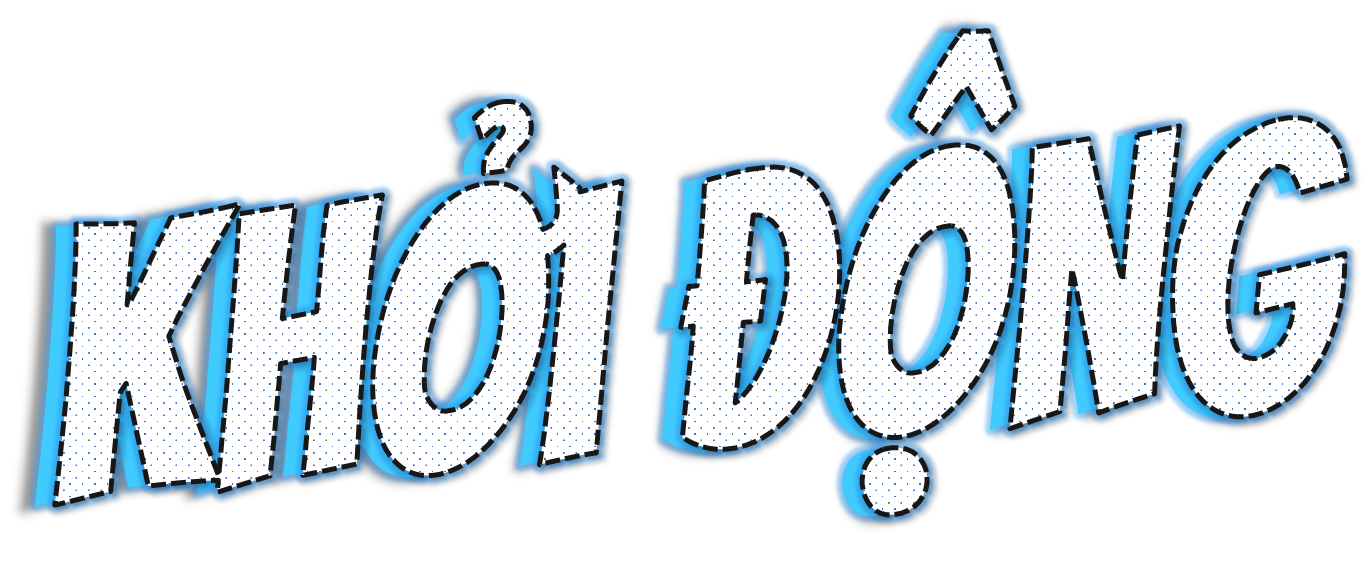 [Speaker Notes: Thiết kế: Hương Thảo – Zalo 0972.115.126. Các nick khác đều là giả mạo, ăn cắp chất xám.
Facebook: https://www.facebook.com/huongthaoGADT]
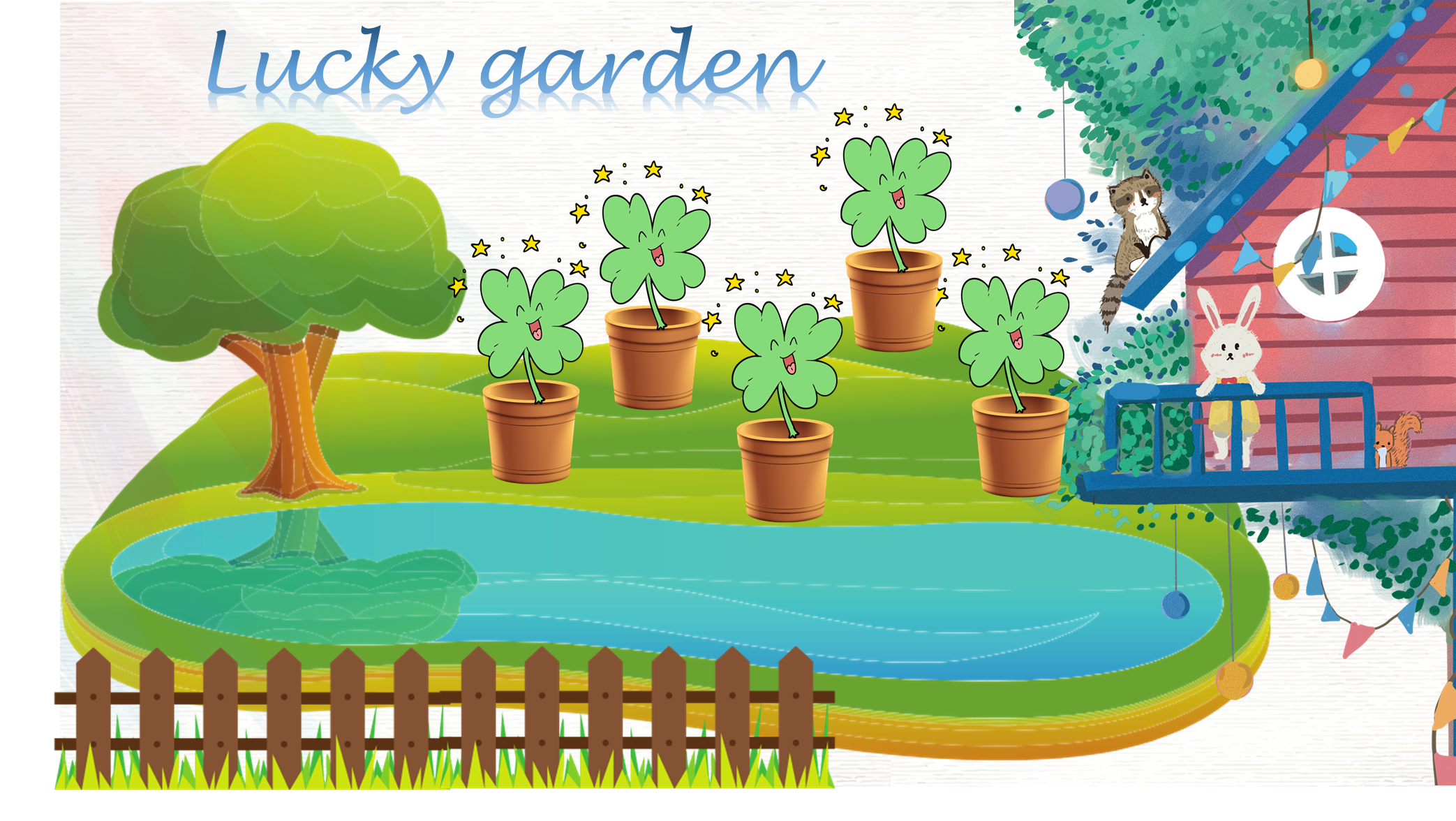 Khu vườn may mắn.
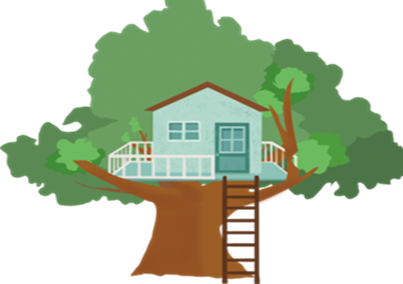 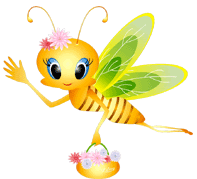 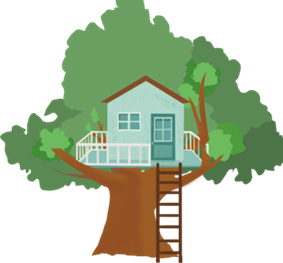 [Speaker Notes: Thiết kế: Hương Thảo – Zalo 0972.115.126. Các nick khác đều là giả mạo, ăn cắp chất xám.
Facebook: https://www.facebook.com/huongthaoGADT]
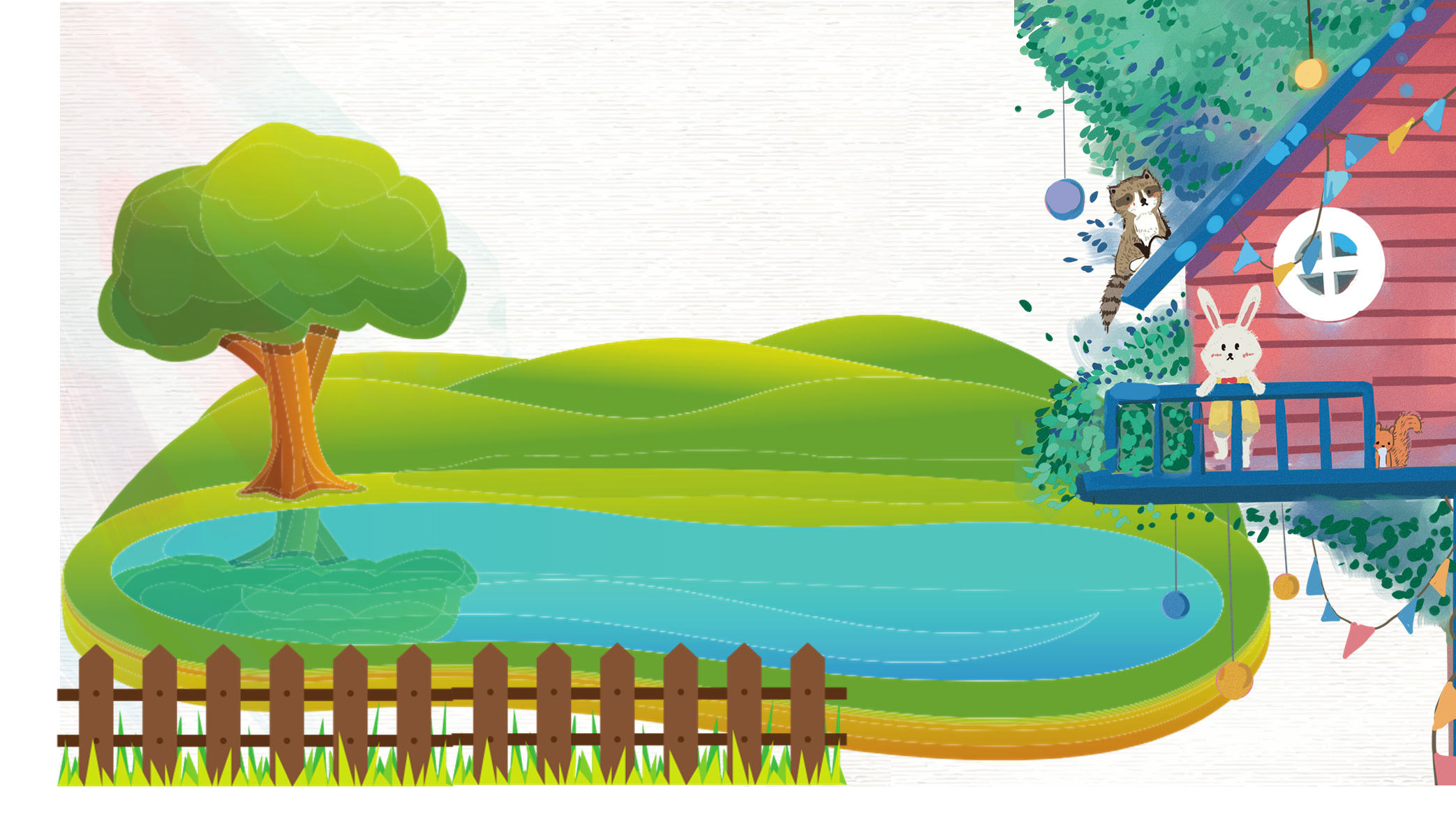 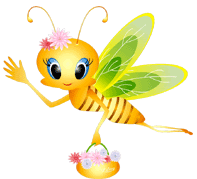 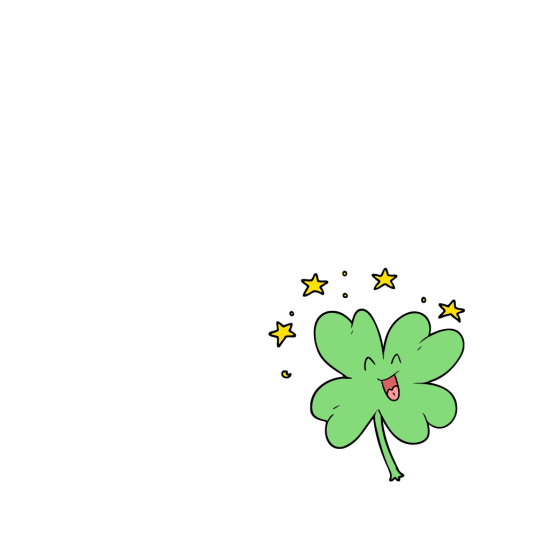 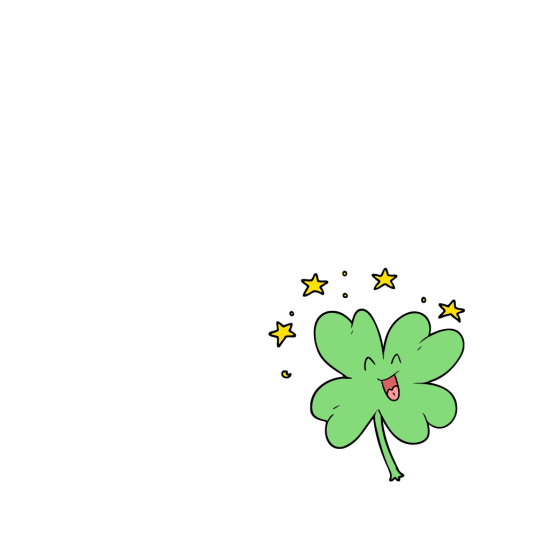 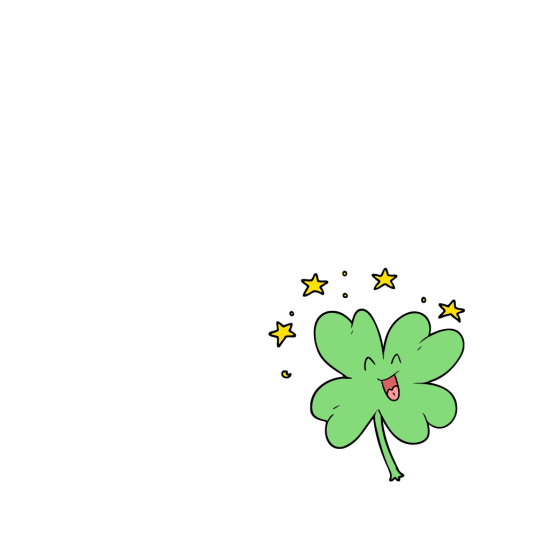 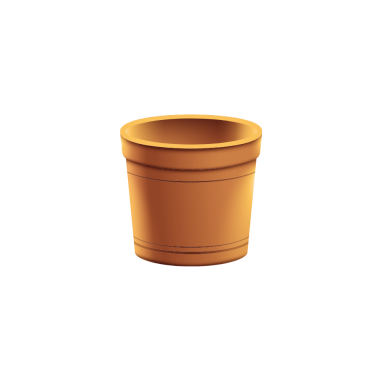 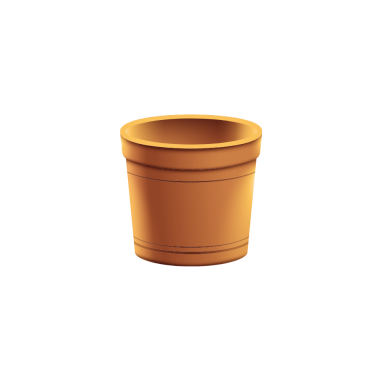 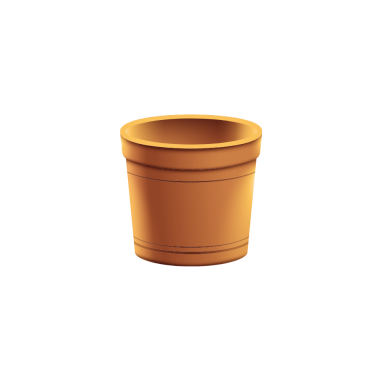 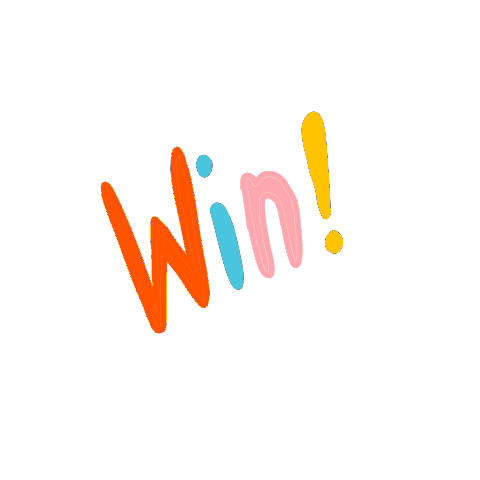 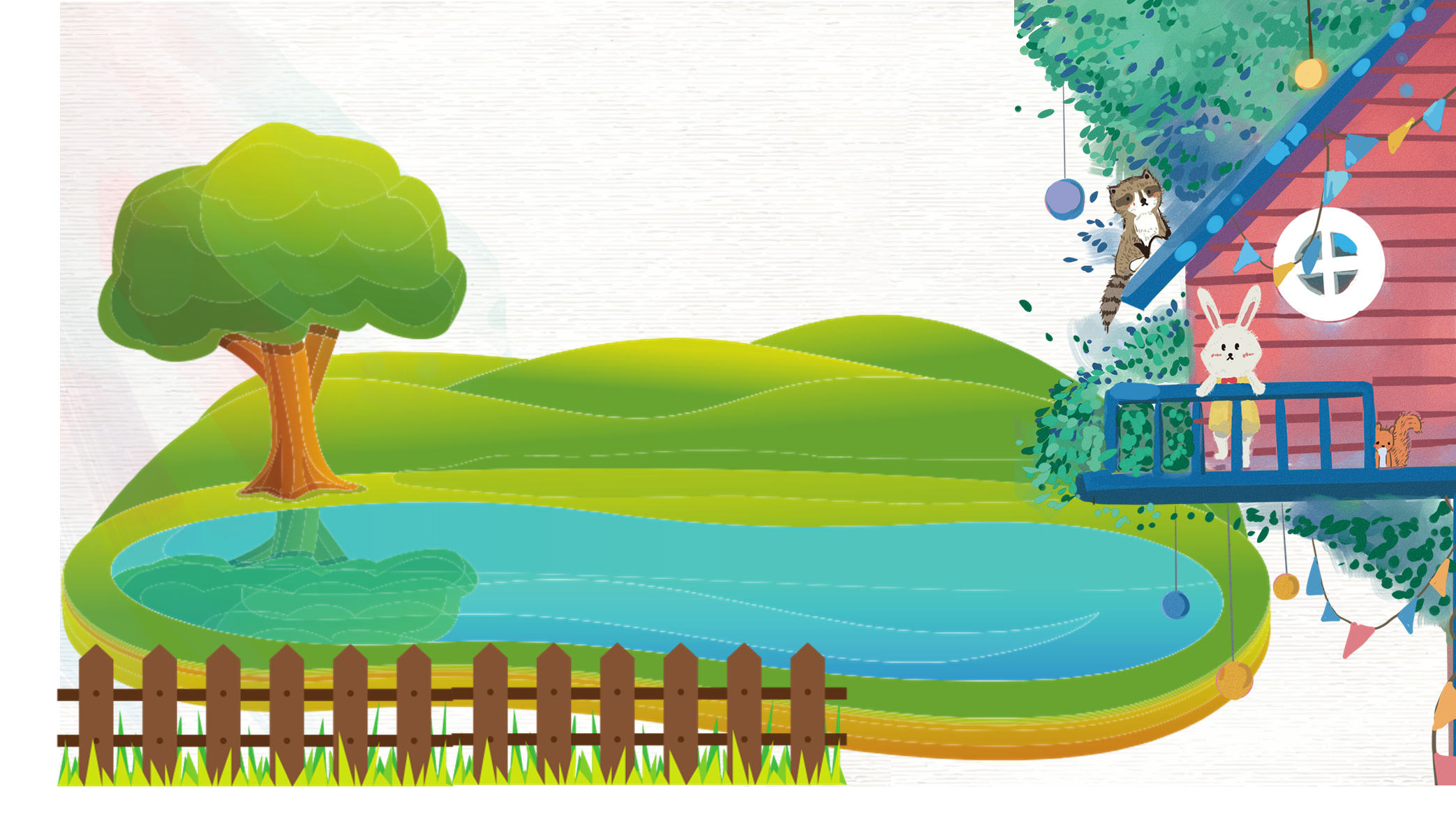 Câu 1: 2 phút = …?... giây
Đáp án: 120 giây
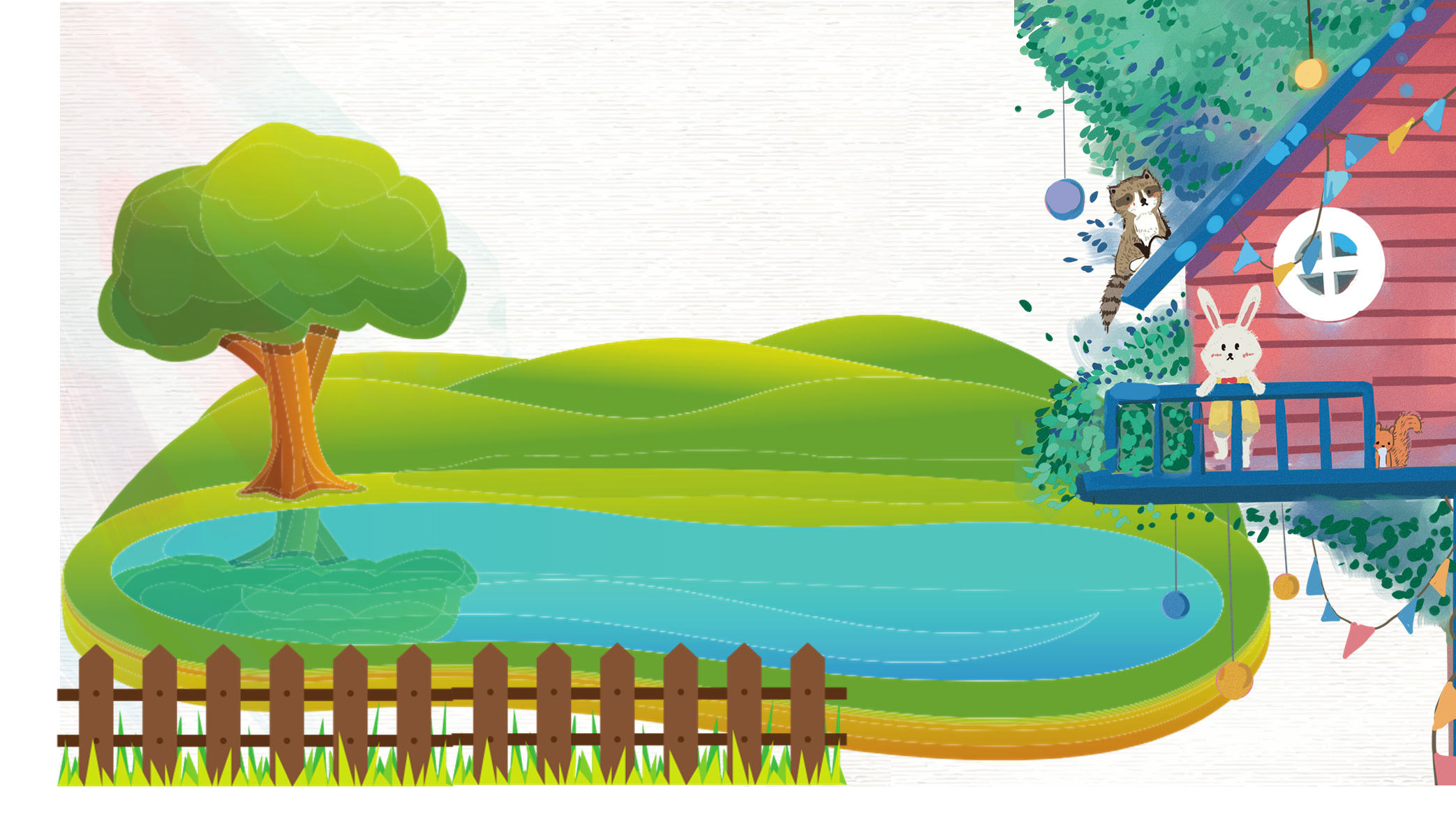 Câu 2: 300 năm = …?... thế kỉ
Đáp án: 3 thế kỉ
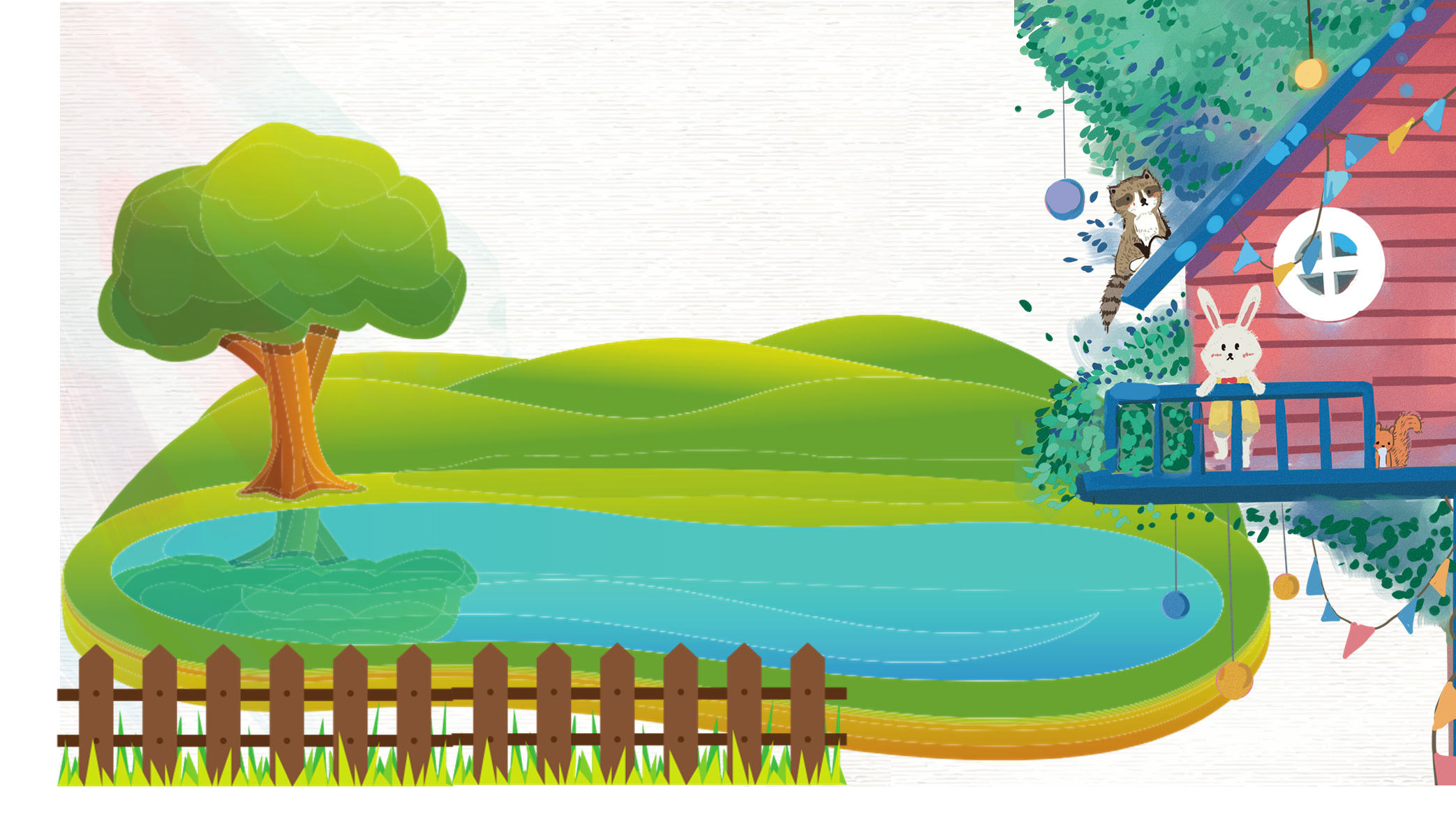 Câu 3: Từ năm 2001 đến 2100 là thế kỉ bao nhiêu?
Đáp án: Thế kỉ hai mươi mốt
[Speaker Notes: Thiết kế: Hương Thảo – Zalo 0972.115.126. Các nick khác đều là giả mạo, ăn cắp chất xám.
Facebook: https://www.facebook.com/huongthaoGADT]
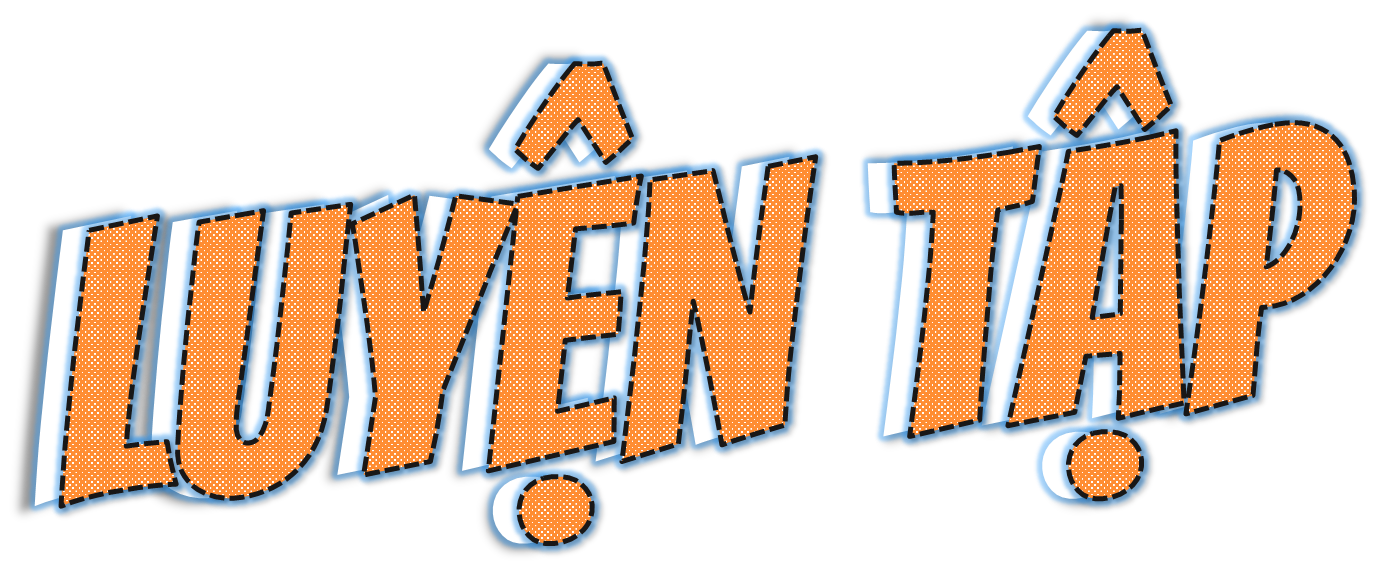 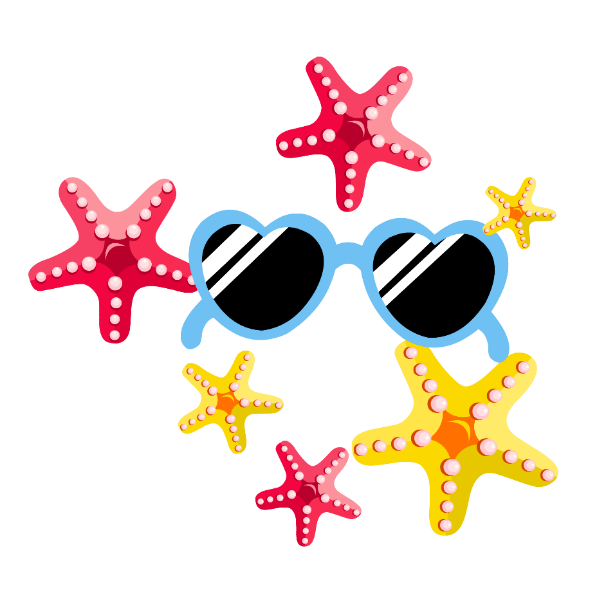 1
Số?
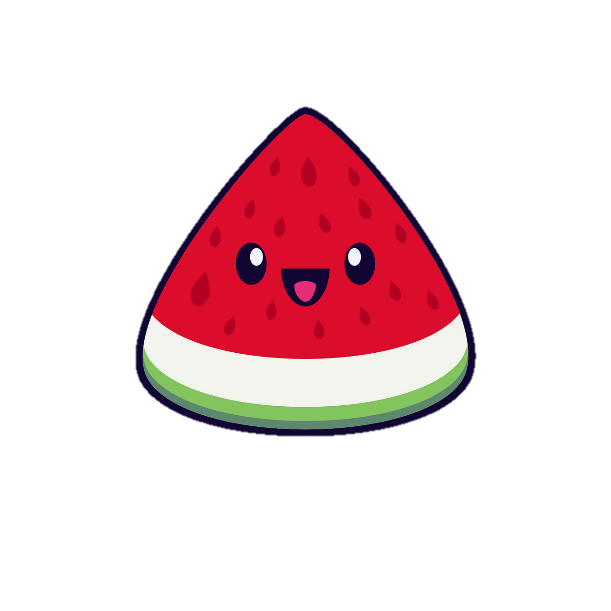 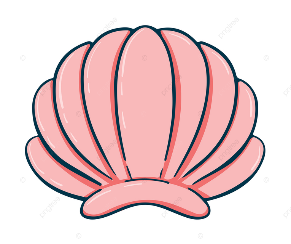 4 giờ 10 phút =           phút
a) 5 ngày=             giờ
2 tuần =          ngày
b) 2 giờ=            phút
28 ngày =          tuần
2 phút 11 giây =          giây
4
120
14
250
131
120
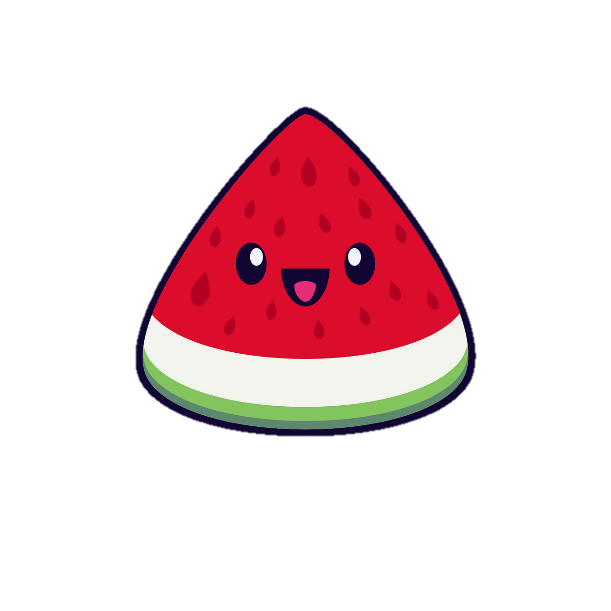 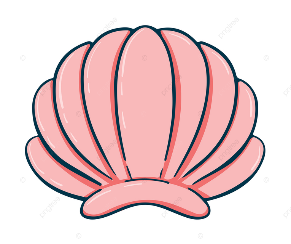 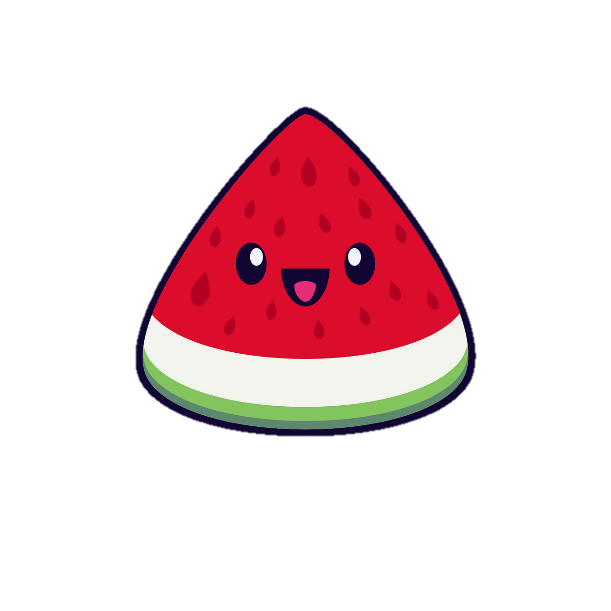 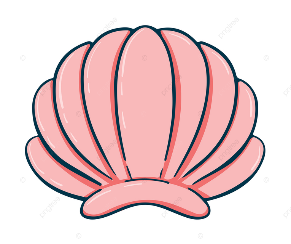 [Speaker Notes: Thiết kế: Hương Thảo – Zalo 0972.115.126. Các nick khác đều là giả mạo, ăn cắp chất xám.
Facebook: https://www.facebook.com/huongthaoGADT]
2
Lễ kỉ niệm 300 năm thành phố Sài Gòn (nay là thành phố Hồ Chí Minh) được tổ chức vào năm 1998. Vậy thành phố Sài Gòn được thành lập vào năm nào? Năm đó thuộc thế kỉ nào?
Bài giải:
Thành phố Sài Gòn được thành lập vào năm: 
1998 – 300 = 1698
Năm 1698 thuộc thế kỉ XVII.
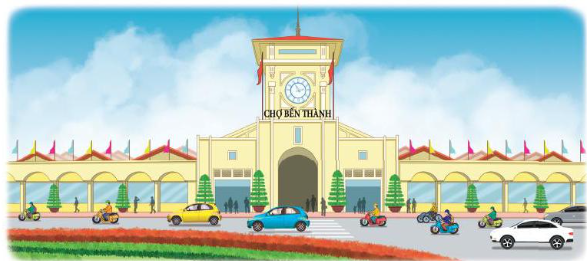 Khi mới thành lập vùng đất Sài Gòn (nay là Thành phố Hồ chí Minh) được gọi là phủ Gia Định.
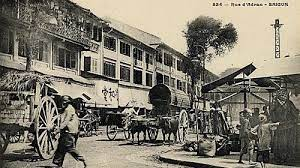 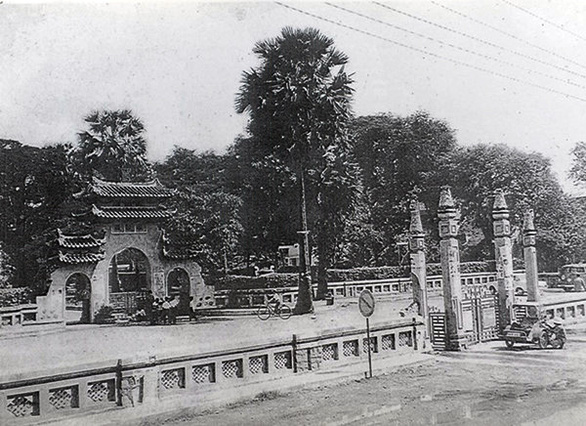 3
Chọn thời gian thích hợp cho mỗi sự việc.
Tuổi của cây gỗ đỏ
Thời gian chuyến bay Hà Nội – Đà Nẵng
Nam chạy 100 m
1 giờ
20 giây
78 năm
4
Số?
Một chiếc máy bay thực hiện 400 chuyến bay mỗi năm. Biết máy bay bắt đầu hoạt động từ ngày 1 tháng 1 năm 2001 đến hết năm 2009. Vậy máy bay đã thực hiện        chuyến bay.
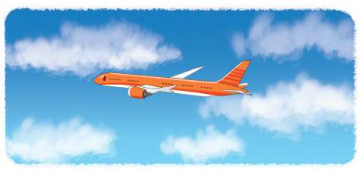 Bài giải:
    Số năm từ ngày 1 tháng 1 năm 2001 đến hết năm 2009 là:
2009 – 2001 = 8  (năm)
     Số chuyến bay máy bay đã thực hiện trong 8 năm là: 
400 x 8 = 3200 (chuyến bay)
                      Đáp số: 3200 chuyến bay
?
5
Năm nhuận là năm mà tháng Hai có 29 ngày.
a) Biết rằng các năm nhuận của thế kỉ XXI là: 2004, 2008, 2012, …, 2096. Hỏi thế kỉ XXI có bao nhiêu năm nhuận?
b) Năm cuối cùng của thế kỉ XX là một năm nhuận. Hỏi năm đó là năm nào?
5
Năm nhuận là năm mà tháng Hai có 29 ngày.
a) Biết rằng các năm nhuận của thế kỉ XXI là: 2004, 2008, 2012, …, 2096. Hỏi thế kỉ XXI có bao nhiêu năm nhuận?
Thế kỉ XXI có số năm nhuận là:
(2096 – 2004) : 4 + 1 = 24 (năm)
5
Năm nhuận là năm mà tháng Hai có 29 ngày.
b) Năm cuối cùng của thế kỉ XX là một năm nhuận. Hỏi năm đó là năm nào?
Năm cuối cùng là năm nhuận của thế kỉ XX là năm 2000.
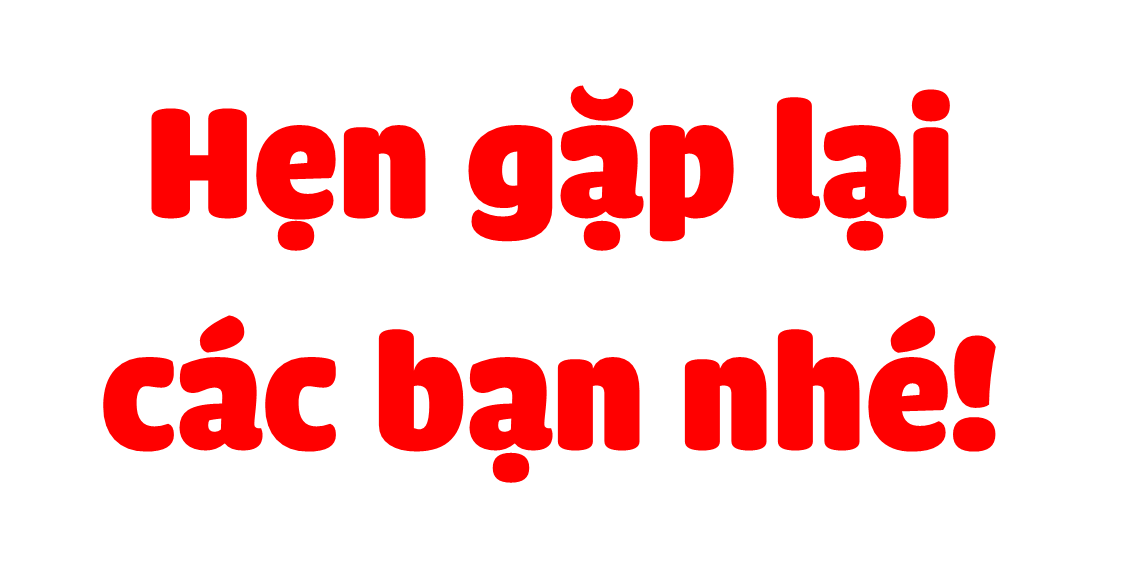 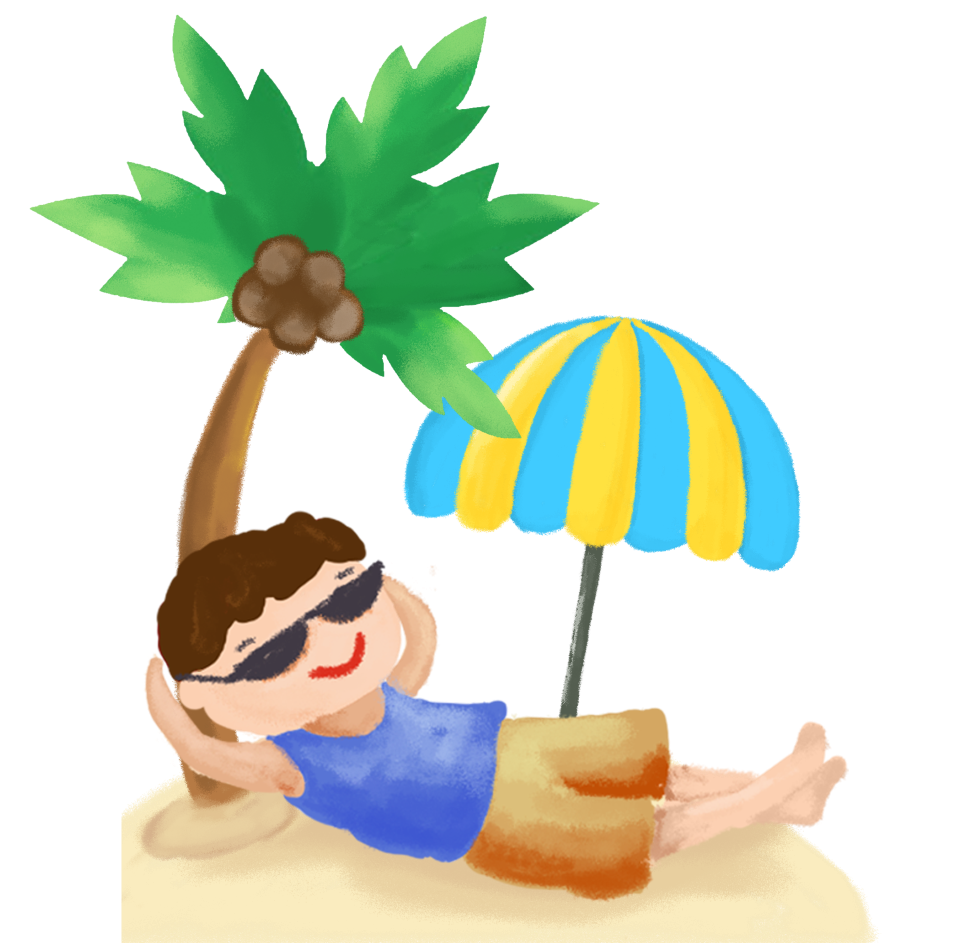 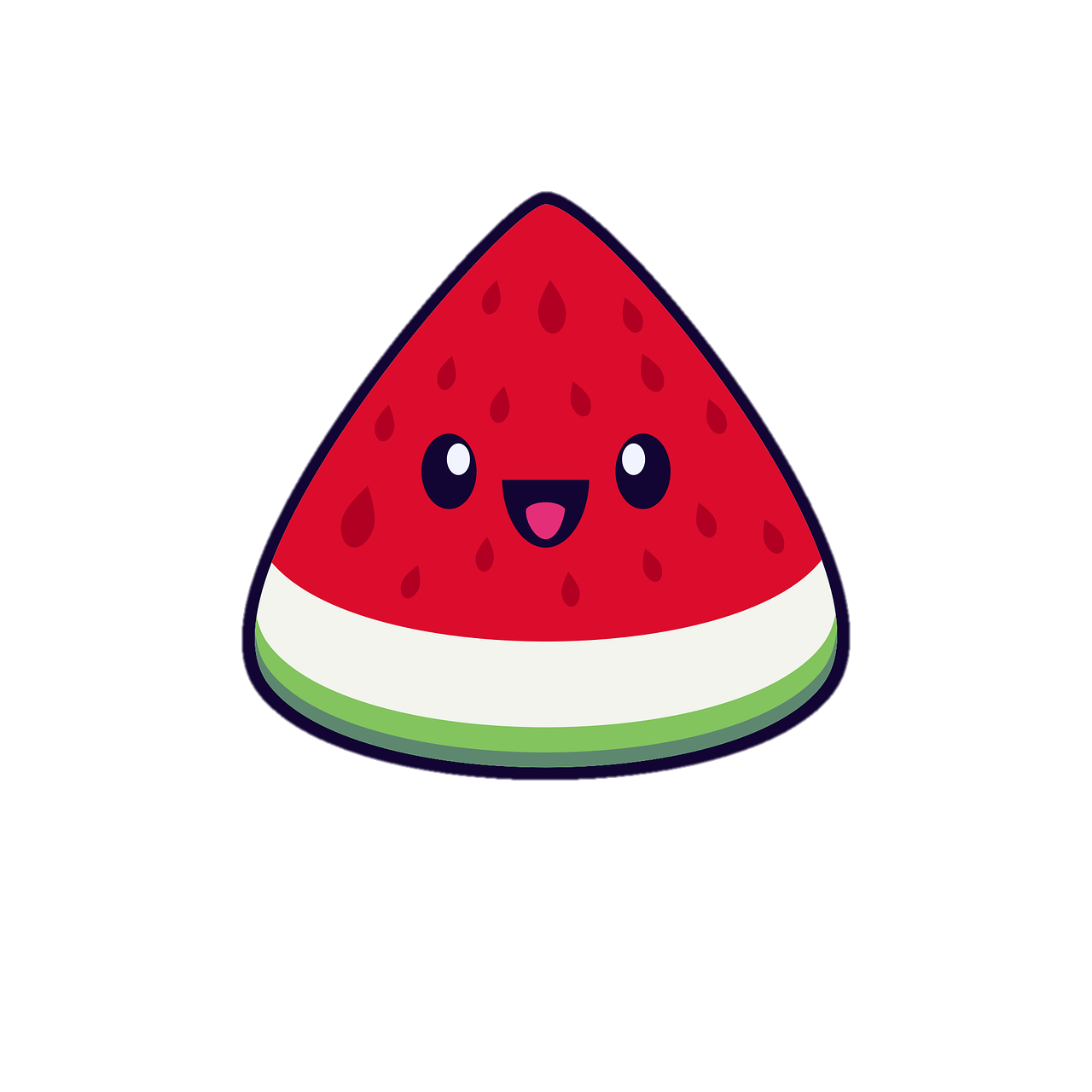 Hồng Linh
[Speaker Notes: Thiết kế: Hương Thảo – Zalo 0972.115.126. Các nick khác đều là giả mạo, ăn cắp chất xám.
Facebook: https://www.facebook.com/huongthaoGADT]
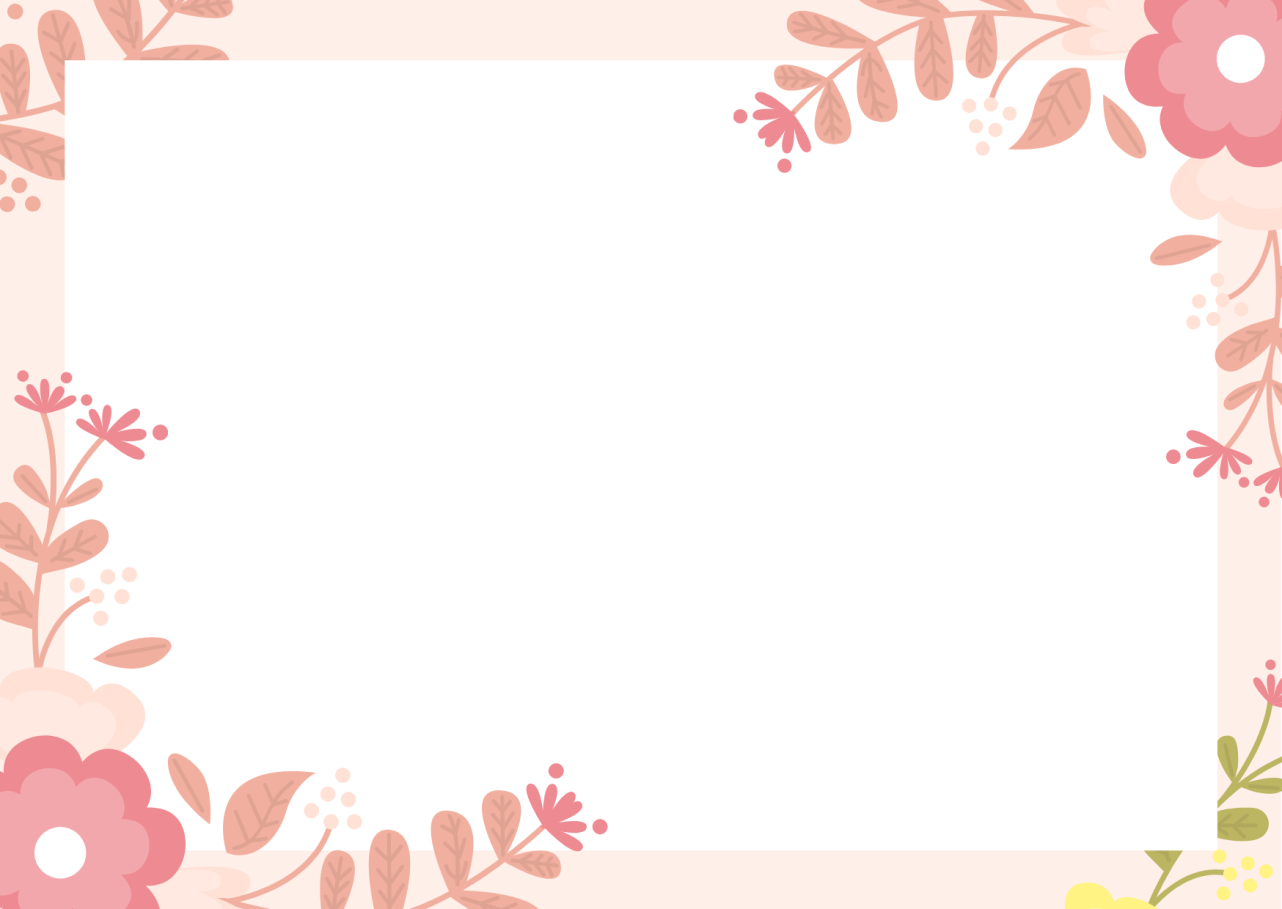 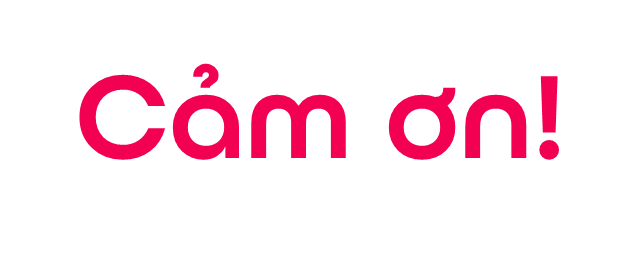 Chân thành cảm Quý Thầy Cô đã yêu thích, tin tưởng và ủng hộ Hương Thảo – Zalo 0972115126!
Mong rằng tài liệu này sẽ giúp Quý Thầy Cô gặt hái được nhiều thành công trong sự nghiệp trồng người.
Để biết thêm nhiều tài nguyên hay các bạn hãy truy cập Facebook: https://www.facebook.com/huongthaoGADT